For People, Planet and Prosperity
#Target2030
Email: LearningforSustainability@gov.scot
Every 3-18 learning setting to be sustainable by 2030
Learning for Sustainability for ALL
JOIN the inspiring
movement for change
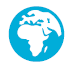 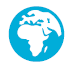 #Target2030 #LfSforAll
Email: LearningforSustainability@gov.scot
I’m answering the Call to Action...
All learning settings to be sustainable #Target2030
Email: LearningforSustainability@gov.scot
We’re answering the Call to Action...
All learning settings to be sustainable #Target2030
Email: LearningforSustainability@gov.scot